Робота з транзакціями. Курсори
Пуляев С.
[Speaker Notes: Номер лекции]
План
Определение транзакции
Фиксация транзакции
Автоматическая фиксация изменений
Проблемы параллельного доступа
Уровни изоляции
Блокировки
Курсоры
[Speaker Notes: Нумерованый список]
Транзакции
Транзакцией называется последовательность действий, которая или полностью фиксируется в базе данных, или полностью отменяется. Иногда под транзакцией также подразумевают не группу SQL-операторов, а интервал времени, выполняемые в течение которого SQL-операторы можно или все зафиксировать или все отменить.
Принцип использования транзакций
Автоматическая фиксация изменений
Большинство коммерческих СУБД позволяет устанавливать режим автоматической фиксации изменений - автокоммит.
Для установки этого режима используется (но не всеми СУБД) оператор SET AUTOCOMMIT ON;, а для отмены режима - SET AUTOCOMMIT OFF;
Проблемы параллельного доступа
неповторяющееся чтение (non-repeatable read);
 "грязное" чтение (dirty read) - чтение данных, которые были записаны откатанной транзакцией;
потерянное обновление (lost update);
фантомная встава (phantom insert).
Неповторяющееся чтение
Пример:
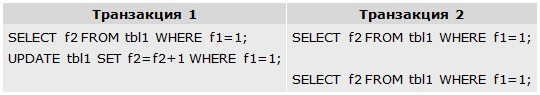 "Грязное" чтение
Пример:
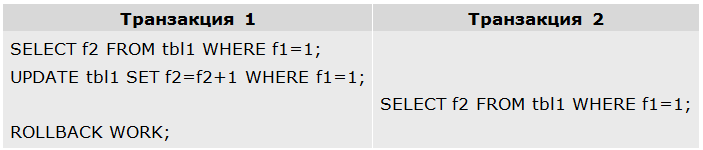 Потерянное обновление
Пример:
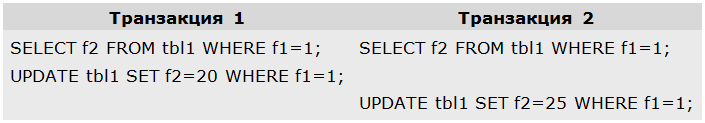 Фантомная вставка
Пример:
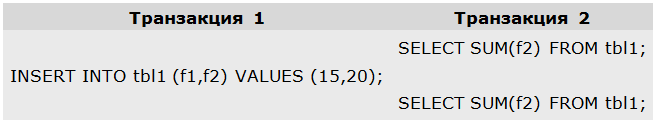 Уровни изоляции
SERIALIZABLE - последовательное выполнение (используется по умолчанию). Этот уровень гарантирует предотвращение всех описанных выше конфликтных ситуаций, но, соответственно, при нем наблюдается самая низкая степень параллелизма;
REPEATABLE READ - повторяющееся чтение. На этом уровне разрешено выполнение операторов INSERT, приводящих к конфликтной ситуации "фантомная вставка". Этот уровень целесообразно использовать, если на выполняющиеся SQL-операторы не влияет добавление новых строк;
READ COMMITTED - фиксированное чтение. Этот уровень позволяет получать разные результаты для одинаковых запросов, но только после фиксации транзакции, повлекшей изменение данных;
READ UNCOMMITTED - нефиксированное чтение. Здесь возможно получение разных результатов для одинаковых запросов без учета фиксации транзакции.
Блокировки
оптимистические блокировки (optimistic locks) - предотвращают возникновение конфликтных ситуаций, выполняя при необходимости откат транзакции (такие блокировки в стандарте SQL-92 не поддерживаются);
пессимистические блокировки (pessimistic locks) - предотвращают возникновение конфликтных ситуаций, блокируя одновременный доступ к данным для одновременных транзакций.
Блокировки
разделяемые блокировки (S-locks), которые могут одновременно устанавливаться несколькими пользователями;
 исключительные блокировки (X-locks), которые устанавливаются только одним пользователем, получающим эксклюзивный доступ к данным.
Курсор
Курсор в SQL – это область в памяти базы данных, которая предназначена для хранения последнего оператора SQL. Если текущий оператор – запрос к базе данных, в памяти сохраняется и строка данных запроса, называемая текущим значением, или текущей строкой курсора. Указанная область в памяти поименована и доступна для прикладных программ.
Литература
Аллен Дж. Тейлор SQL для чайников, 7-е издание = SQL for Dummies, 7th Edition — М.: «Диалектика», 2010. — 416 с. — ISBN 978-5-8459-1673-0.
Джеймс Р. Грофф, Пол Н. Вайнберг, Эндрю Дж. Оппель SQL: полный справочник, 3-е издание = SQL: The Complete Reference, Third Edition — М.: «Вильямс», 0. — 960 с. — ISBN 978-5-8459-1654-9.
Алекс Кригель, Борис Трухнов SQL. Библия пользователя. Язык запросов SQL, 2-е издание = SQL Bible, 2nd edition — М.: «Диалектика», 2009. — 752 с. — ISBN 978-5-8459-1546-7.
К. Дж. Дейт. Введение в системы баз данных / Пер. с англ — 8-е изд. — М.: Вильямс, 2005. — 1328 с.
Кевин Клайн. SQL. Справочник — М.: Кудиц-Образ, 2006. — 832 с.